IPDv4
Interoperable Physics Driver
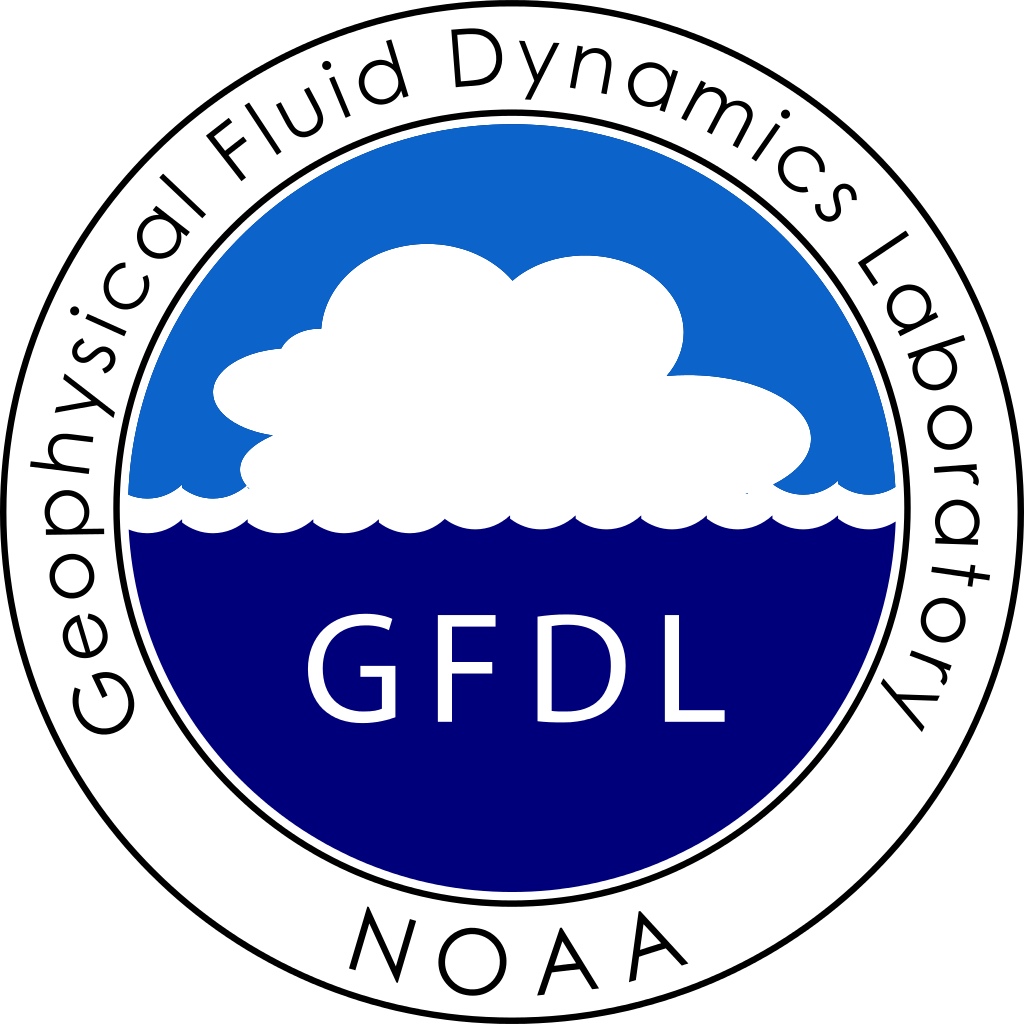 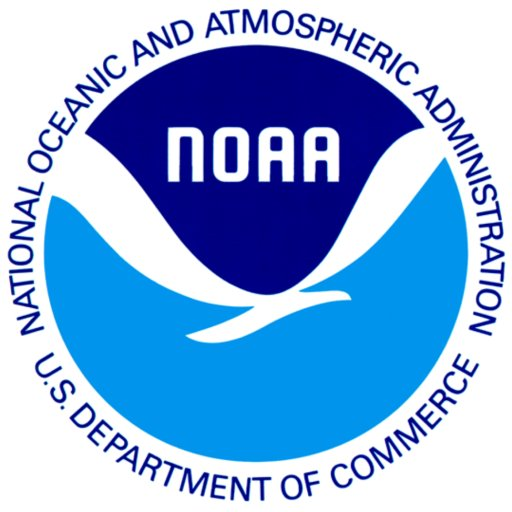 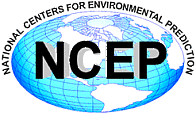 NEMS FV3GFS Community Modeling System Training and Tutorial: 
Planning and Preparation Meeting
19-20 July, 2017
IPDv4
Designed to be lightweight and simple
Works with different physics packages
Name is a bit of a misnomer
Not really a driver, but an aliasing layer
	radiation and physics aliased to generic “steps”
	data grouped into containers based on purpose
Self-describing data for I/O-related elements
diagnostic data
restart data
2
2
IPDv4.0
IPD_typdefs.F90

     container definitions
IPD_driver.F90

     interface to physics routines
3
IPD_typedefs.F90
Defines containers to abstract the the specific variables needed by a given physics suite

type(IPD_control_type) :: 				IPD_Control
type(IPD_data_type) :: 					IPD_Data
type(IPD_diag_type), allocatable :: 	IPD_Diag(:)
type(IPD_restart_type) :: 				IPD_Restart
4
IPD Data
type IPD_data_type
    public
    type(statein_type)  :: Statein
    type(stateout_type) :: Stateout
    type(sfcprop_type)  :: Sfcprop
    type(coupling_type) :: Coupling
    type(grid_type)     :: Grid
    type(tbd_type)      :: Tbd
    type(cldprop_type)  :: Cldprop
    type(radtend_type)  :: Radtend
    type(diag_type)     :: Intdiag
  end type IPD_data_type


Subtypes defined by the specific physics library
5
IPD Restart
type IPD_restart_type
    public
    integer           :: num2d
    integer           :: num3d
    character(len=32), allocatable :: name2d(:)
    character(len=32), allocatable :: name3d(:)
    type(var_subtype), allocatable :: data(:,:)
 end type IPD_restart_type


 type var_subtype
    real(kind=kind_phys), pointer :: fld2d(:)   => null()
    real(kind=kind_phys), pointer :: fld23(:,:) => null()
 end type var_subtype
6
IPD Diag
type IPD_diag_type
    public
    character(len=32)     :: name 
    character(len=32)     :: output_name
    character(len=32)     :: mod_name
    character(len=32)     :: file_name
    character(len=128)    :: desc 
    character(len=32)     :: unit
    character(len=32)     :: type_stat_proc
    character(len=32)     :: level_type
    integer               :: level
    real(kind=kind_phys)  :: cnvfac
    real(kind=kind_phys)  :: zhour
    real(kind=kind_phys)  :: fcst_hour
    type(var_subtype), allocatable :: data(:)
 end type IPD_diag_type
7
IPD_driver.F90
subroutine IPD_initialize (IPD_Control, IPD_Data, IPD_Diag,
							 		 IPD_Restart, Init_parm)

call initialize  (IPD_Control,              	IPD_Data%Statein,	&
      					IPD_Data%Stateout,	IPD_Data%Sfcprop,	&
					IPD_Data%Coupling,	IPD_Data%Grid, 	  	&
					IPD_Data%Tbd,         	IPD_Data%Cldprop,	&
					IPD_Data%Radtend,	IPD_Data%IntDiag, 	&
					IPD_Diag,		IPD_Restart,	     Init_parm)
8
IPD_driver.F90
subroutine IPD_<stage>	(IPD_Control, IPD_Data, IPD_Diag,
							 		 IPD_Restart)

call <stage>  	(IPD_Control,              	IPD_Data%Statein, 	&
      					 IPD_Data%Stateout,	IPD_Data%Sfcprop,	&
					 IPD_Data%Coupling,	IPD_Data%Grid,	  	&
					 IPD_data%Tbd,         	IPD_Data%Cldprop,	&
					 IPD_Data%Radtend,	IPD_Data%IntDiag)



where stage is:  	time_vary_step, radiation_step1, 
					physics_step1, physics_step2
9
GFS_abstraction_layer.F90
Defines a generically named module:
	physics_abstraction_layer


use statement creates generically named routines via aliasing:
	initialize			=>	 GFS_initialize
	time_vary_step	=>	 GFS_time_vary_step
	radiation_step1	=>	 GFS_radiation_driver
	physics_step1		=>	 GFS_physics_driver
	physics_step2		=>	 GFS_stochastic_physics
10
GFS_abstraction_layer.F90
Same concept for the typedefs:

		Statein		=>		GFS_statein_type
		Stateout		=>		GFS_stateout_type
		Sfcprop		=>		GFS_sfcprop_type
		Coupling		=>		GFS_coupling_type
		Grid			=>		GFS_grid_type
		Tbd			=>		GFS_tbd_type
		CldProp		=>		GFS_cldprop_type
		Radtend		=>		GFS_radtend_type
		IntDiag		=>		GFS_diag_type
11
Using IPD
Integration Loop:

	call atmos_dynamics ()
	call populate_state (IPD_Data)
	call IPD_setup_step (IPD_Control, IPD_Data, IPD_Diag, & 
							   IPD_Restart)
	call IPD_radiation_step1 (IPD_Control, IPD_Data, &
		                     		  IPD_Diag, IPD_Restart)
	call IPD_physics_step1 (IPD_Control, IPD_Data, &
    	                    	   IPD_Diag, IPD_Restart)
	call IPD_physics_step2 (IPD_Control, IPD_Data, &
    	                    	   IPD_Diag, IPD_Restart)
	call update_prognostic_state (IPD_Data)
	call output_diagnostics (IPD_Diag)

End Integration Loop
12
Blocking
Defines containers to abstract the the specific variables needed by a given physics suite

type(IPD_control_type) :: 				IPD_Control
type(IPD_data_type), allocatable :: 	IPD_Data(:)
type(IPD_diag_type), allocatable :: 	IPD_Diag(:)
type(IPD_restart_type) :: 				IPD_Restart

allocate (IPD_Data(nblks))
13
Blocking
do nb = 1,size(Init_parm%blksz)
 call Statein (nb)%create (Init_parm%blksz(nb), IPD_Control)
 call Stateout(nb)%create (Init_parm%blksz(nb), IPD_Control)
 call Sfcprop (nb)%create (Init_parm%blksz(nb), IPD_Control)
 call Coupling(nb)%create (Init_parm%blksz(nb), IPD_Control)
 call Grid    (nb)%create (Init_parm%blksz(nb), IPD_Control)
 call Tbd     (nb)%create (Init_parm%blksz(nb), IPD_Control)
 call Cldprop (nb)%create (Init_parm%blksz(nb), IPD_Control)
 call Radtend (nb)%create (Init_parm%blksz(nb), IPD_Control)
      !--- internal representation of diagnostics
 call Diag    (nb)%create (Init_parm%blksz(nb), IPD_Control)
enddo
14
Blocking  Threading
Serial
 
    call IPD_physics_step1 (IPD_Control, IPD_Data, &
                            IPD_Diag, IPD_Restart)

Becomes

!$OMP parallel do default (none) &
!$OMP            shared   (Atm_block, IPD_Control) &
!$OMP            shared   (IPD_Data, IPD_Diag, IPD_Restart) &
!$OMP            private  (nb)
      do nb = 1,Atm_block%nblks
        call IPD_physics_step1 (IPD_Control, IPD_Data(nb), &
                                IPD_Diag, IPD_Restart)
      enddo
15
GFS physics library
IPD:
	IPD_typedefs.F90					IPD_driver.F90

GFS physics:
	GFS_typedefs.F90					GFS_driver.F90
	GFS_diagnostics.F90				GFS_restart.F90
	GFS_abstraction_layer.F90

Modeling System:
	<system>_io.F90

IPD_Data%Statein population may need to be customized
16
GFDL-AM4 physics library
IPD:
	IPD_typedefs.F90					IPD_driver.F90

GFDL-AM4 physics:
	GFDL_AM4_typedefs.F90			GFDL_AM4_driver.F90
	GFDL_AM4_diagnostics.F90		GFDL_AM4_restart.F90
	GFDL_AM4_abstraction_layer.F90

Modeling System:
	<system>_io.F90

IPD_Data%Statein population may need to be customized
17